CTU Headwaters Program
August 2019
Trout in the Classroom 
Workshop
What is STREAM education?
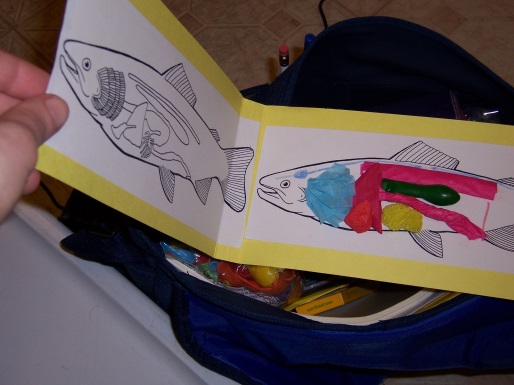 STEM Education in the Watershed

Science
Technology
Engineering
Math

But TU’s approach also includes two other important components…
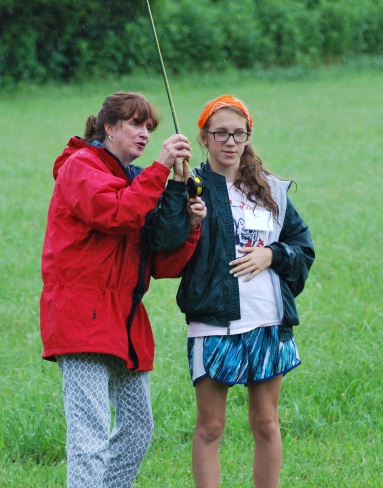 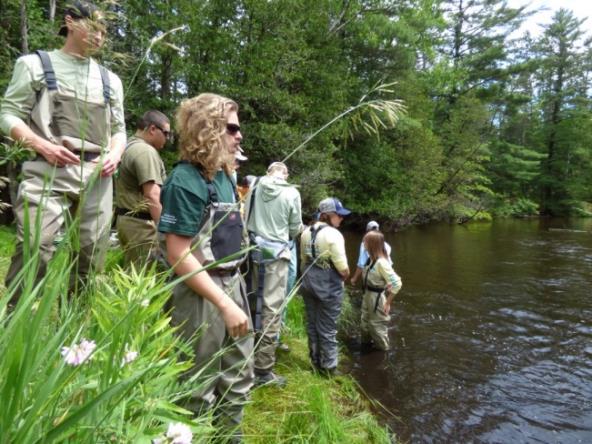 + Recreation and + Art =   
                                     “STREAM” Education
2
[Speaker Notes: STEM based youth education is one of five strategic opportunities identified in our current strategic plan.

For example, with STREAM Girls, the girls measure turbidity, dissolved oxygen, and pH via sensors and probes, but they are also fishing, tying flies and spending time reflecting through art projects.]
TU’s Stream of Engagement
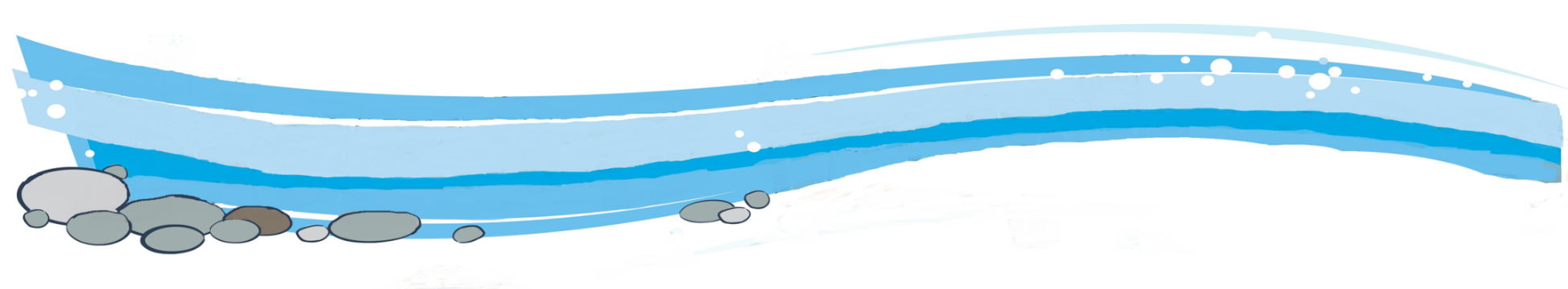 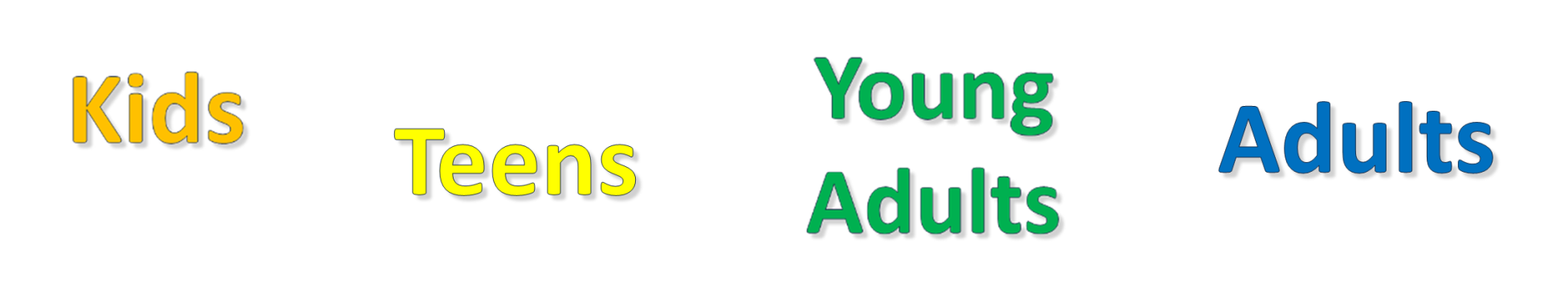 Youth Camps

Summer on the Fly

TU Teen Summit

Youth Leadership Council
5 Rivers Clubs

Costa TU 5 Rivers Rally

Native Odyssey

Junior Counselors

Interns
Trout in the Classroom

Adopt-a-Trout

STREAM Girls

Boy Scout Merit Badge
National Fishing in Schools
Stream Explorers
Chapter Programs
TU member

TU Volunteer

Lifelong Coldwater Conservation Advocate
Parent of a Stream Explorer
www.coloradotu.org
[Speaker Notes: We’re investing in a stream of engagement such that we create a continuum of programs that introduce youth to fishing and TU and then they are quickly swept up into the current with subsequent programs, activities, and leadership opportunities such that they continue their journeys as anglers and conservationists with TU.

In the last five years, we’ve really worked on insuring the Stream of Engagement has the dots connected between when someone is introduced to TU and adulthood. And, it’s working. 

Thanks to the generous contributions of GRTU and others, we’re also growing new programs with high potential to reach many thousands of kids. And, based on the guidance provided through our strategic planning process, as we look forward, our intention is also to really invest in programs that have a STEM learning component for the youth.

The following slides highlight a few of these programs that we’re currently emphasizing, growing and developing over the next four years.]
Stream Explorers
Watershed exploration designed for Grades 5-8
Over 4 sessions, participants
Discover the secret lives of creatures that live in the river
Perform aquatic behavior experiments
Gain experience with casting a fly rod and fishing
Learn to tie their own flies
Utilizes inquiry-based learning to change kids from passive observers to active participants

Program connects youth to local rivers and streams
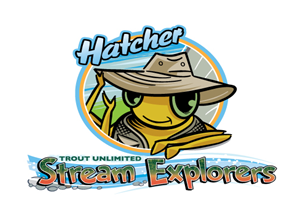 www.coloradotu.org
Stream Explorers Activites
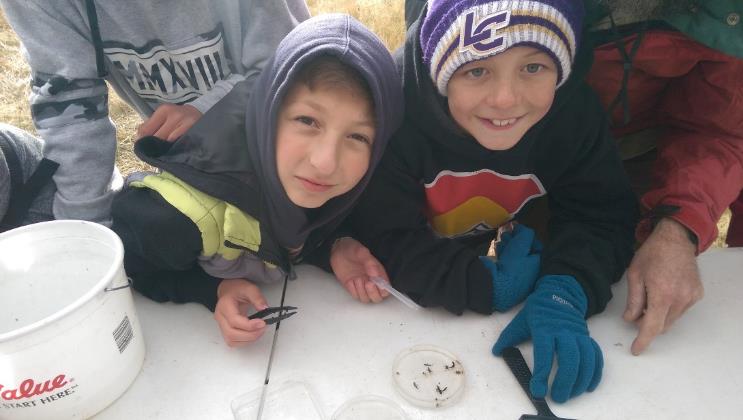 River Critters, 
Sample invertebrate fauna
Record data and extrapolate
Examine river water jar
Fish and Water Temp Experiment
Observe behavior
Record data, extrapolate
Fly tying instruction
Fly casting and fishing instruction
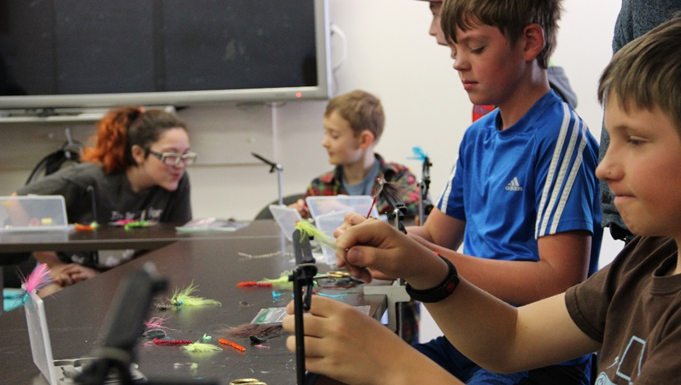 www.coloradotu.org
River Conservation and Fly Fishing Camp
Outdoor immersive experience for youth 14-18
8-day overnight camping
Balanced conservation and fly fishing skills education delivered by volunteer staff and invited experts
Exposure to career paths
Campers establish lifelong relationships with peers and mentors
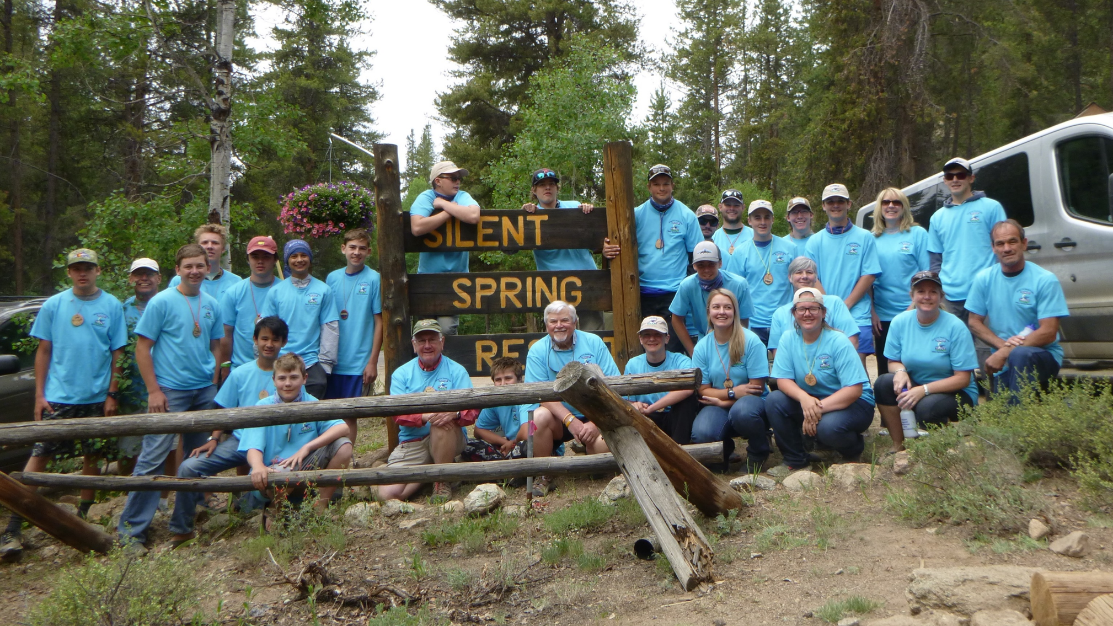 www.coloradotu.org
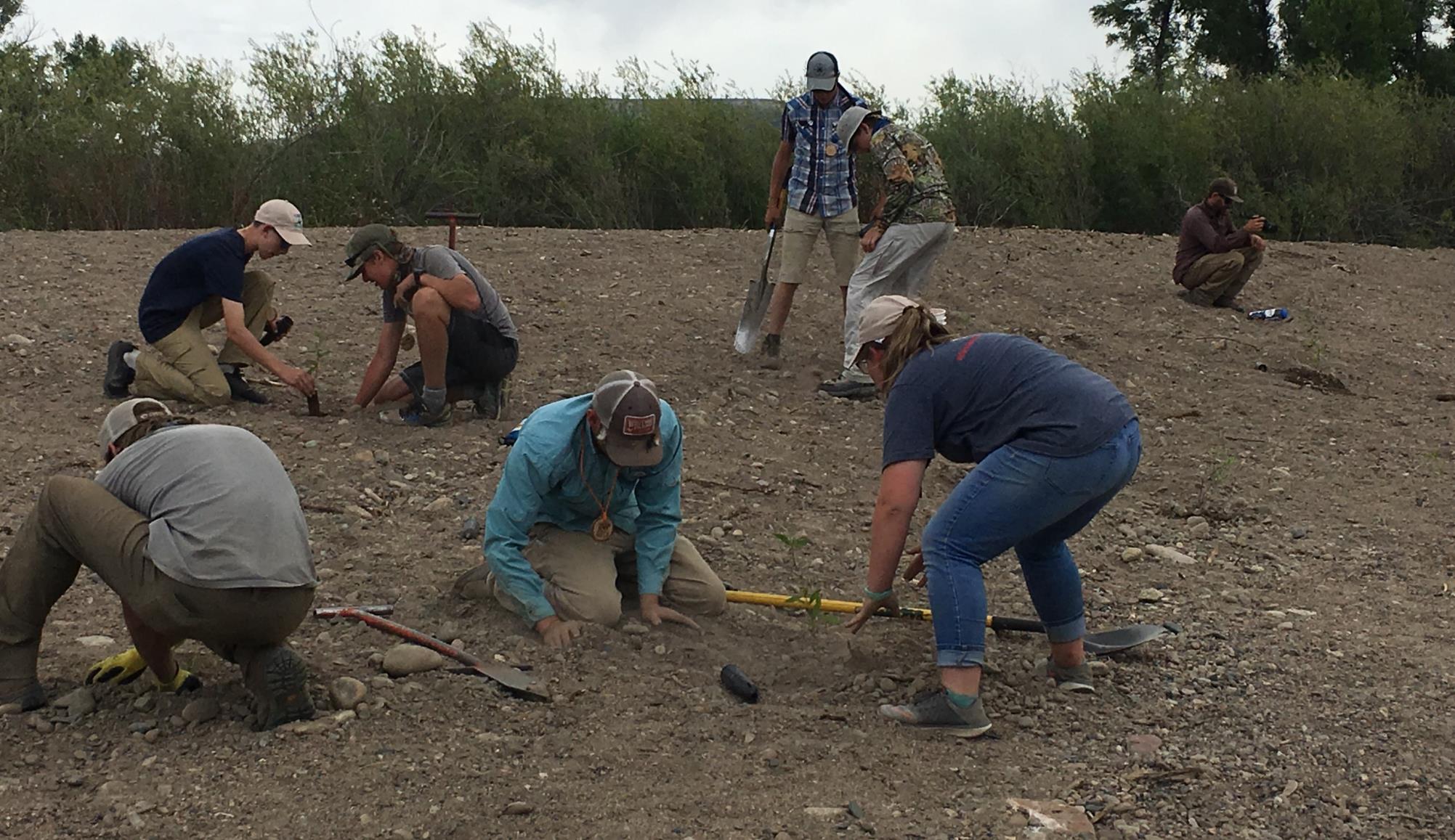 Program Includes:
Entomology and investigation of macroinvertebrates
Water chemistry
Stream morphology and hydrology
Trout biology and pathology
Invasive species
Land trust conservation
Water use and Water Law
Hatchery Tour
Native species restoration
Conservation project
Fly casting instruction
Fly tying instruction
Reading a stream (Angler’s perspective)
Knots and rigs
Fly fishing coaching
Skills games
Journal
Fly Fishing Film Tour
STREAM Girls:  A CTU and Girl Scouts of Colorado Collaboration
STREAM Girls is an outdoor watershed experience designed for Cadettes and Juniors including 8 core activities:
A patch program for girl scouts
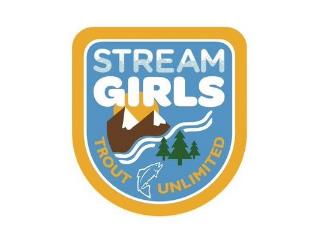 STREAM Walk
Fly Casting
Go with the Flow!
Macroinvertebrate Survey
Fly Tying
STREAM Scavenger Hunt and Bracelets
Reflection
Discussion
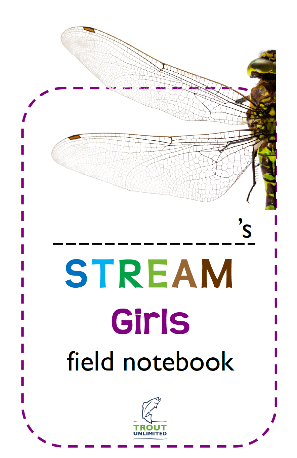 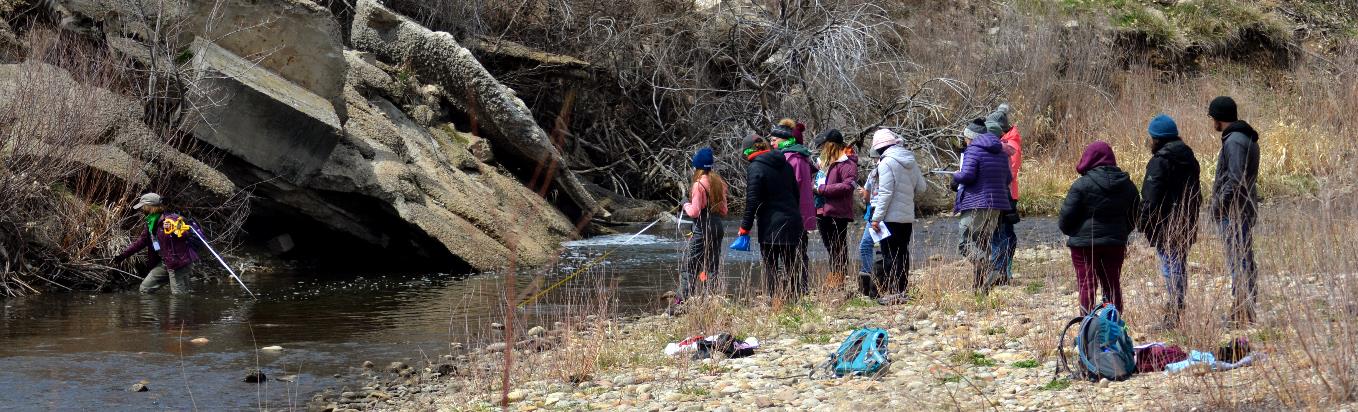 www.coloradotu.org
Other Programs That Combine Disciplines to Learn about Watersheds
River Watch
Statewide volunteer water quality-monitoring program
Adopt-A-Trout
radio-telemetry techniques to track and monitor the movements of tagged fish
National Fishing in Schools "Cast A Fly, Catch A Student"
Better understanding and respect for the outdoors through physical activity
www.coloradotu.org
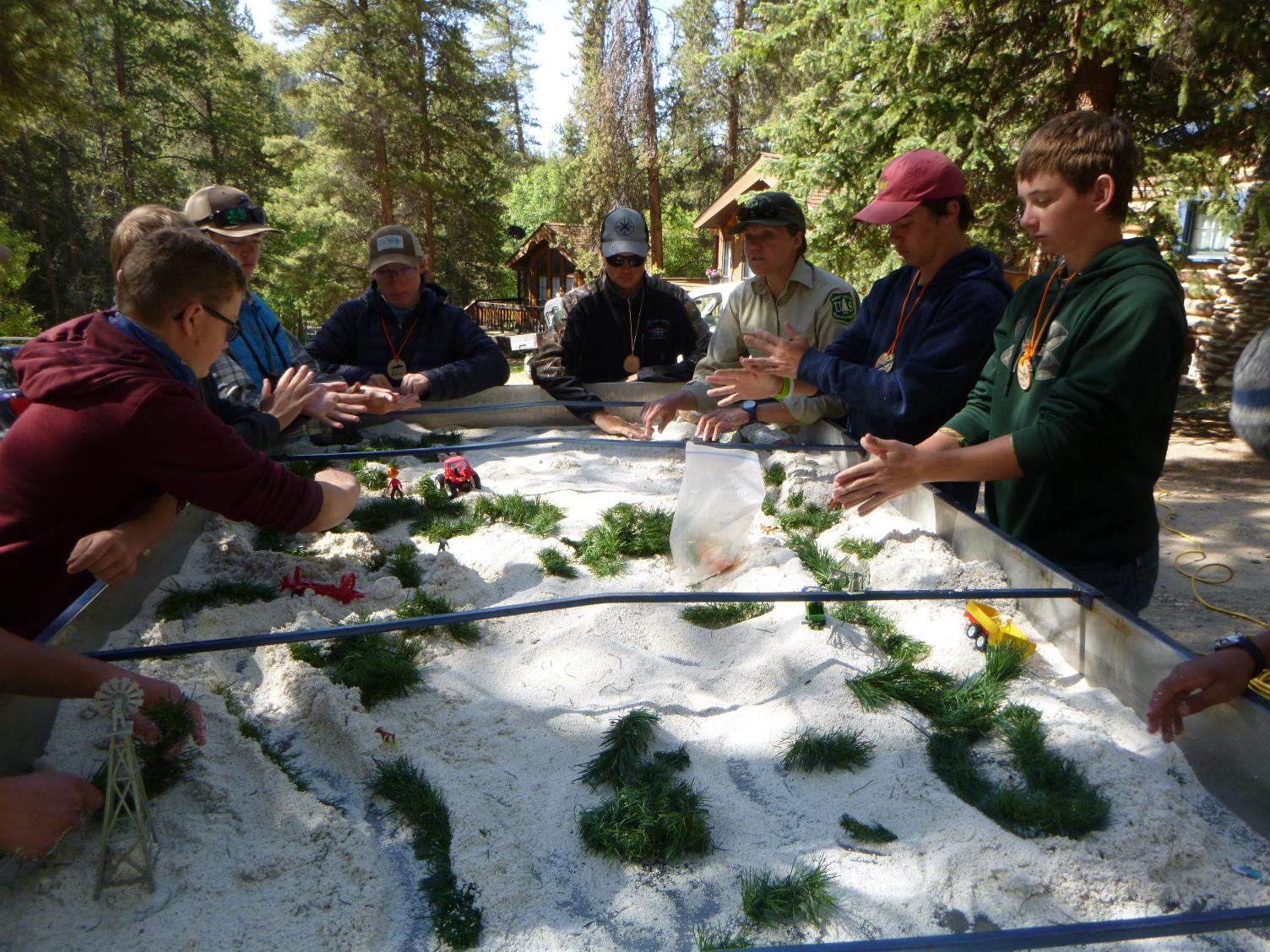 Questions?
10